Individual 
(Medical school staff member or student) want to undertake a project requiring engagement across UK medical schools
Examples may include
Questionnaire survey
Educational resource
Cross-school research 

Relevant paperwork required is easily accessible via webpage
https://www.medschools.ac.uk
School based sponsor
A nominated representative of the School signs off the proposal after (if relevant)

Ethics committee approval
Internal discussion within the school
Education Lead of the School
The School Education Lead should be aware that an application is being made from their school but the sign off can be via a nominated school sponsor
Response is communicated to School sponsor following ELAG  review
(May include guidance on modifications)
ELAG Committee
Receives relevant application to review
Discusses application (either via e-mail or at committee)
Opportunity for applicants to present
ELAG Secretary
Receives applications including;
Proposals
Signed agreement from sponsor
Ethics committee approval (if required)
External organisation
(Royal Colleges, Special interest groups, DHSC, GMC etc) seeking input or wishing to share resources with Educational Leads
Education Leads across UK
ELAG reviewed projects are circulated to Education Leads for circulation within their schools (with advice as to whether these were approved by ELAG).
Response is communicated to External Organisation, following ELAG review
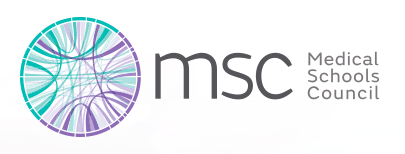